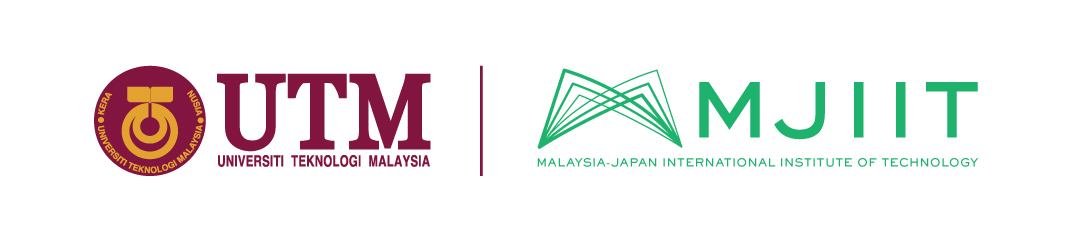 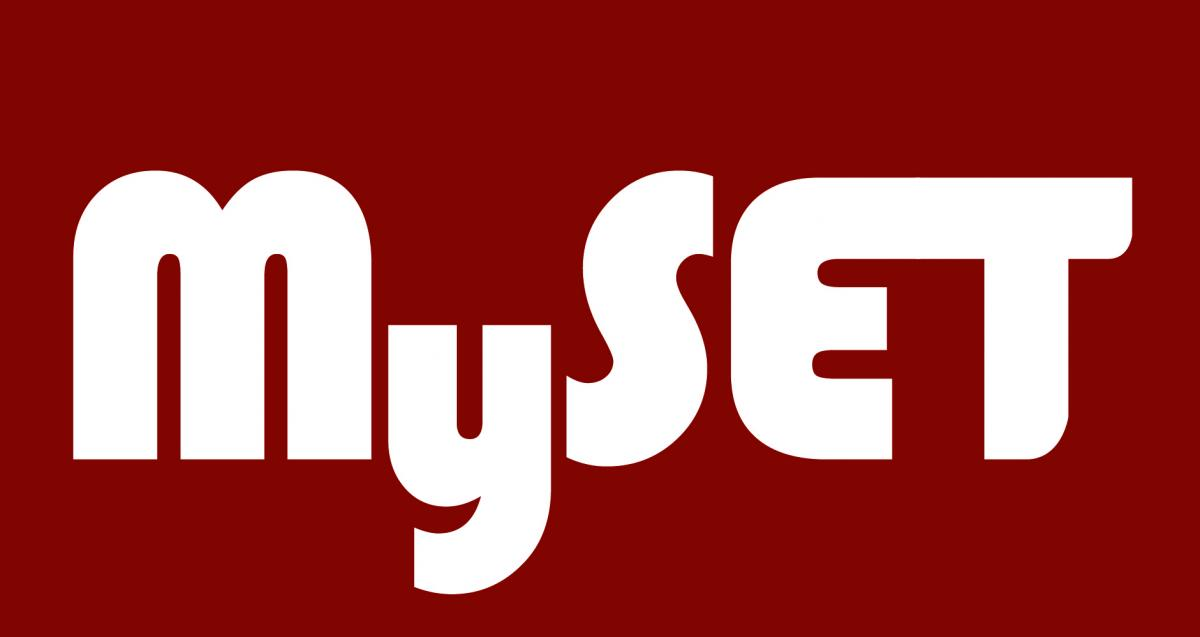 Gap Analysis
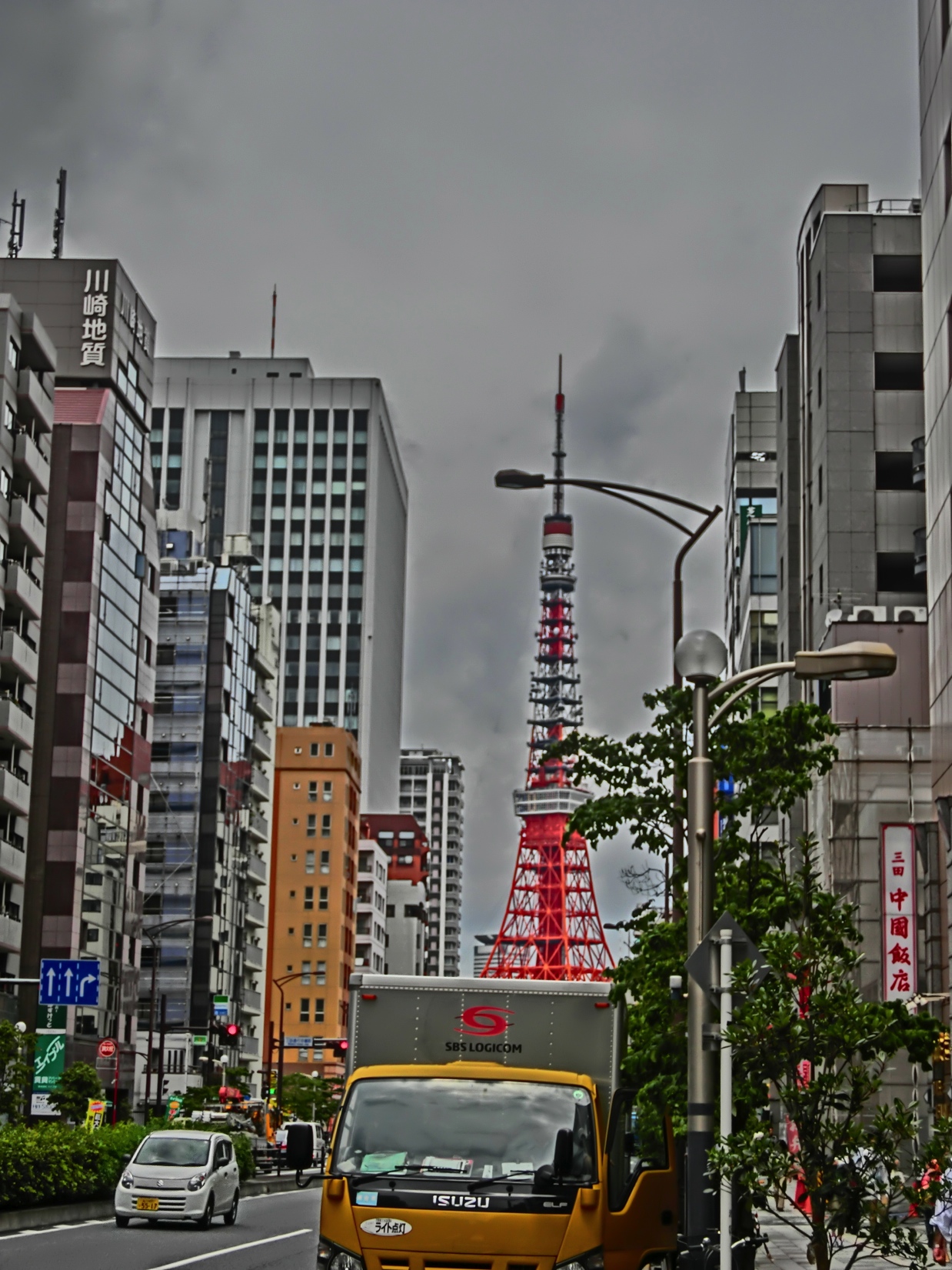 Megat Johari Megat Mohd Noor 
Professor, Malaysia Japan International Institute of Technology & 
Resource Person, Engineering Accreditation Department

Azlan Abdul Aziz
Department of Civil Engineering, Universiti Putra Malaysia
Former Director, Engineering Accreditation Department (Malaysia)

Pakistan Engineering Council, Islamabad
26th April 2014
9.30 – 12.30 pm
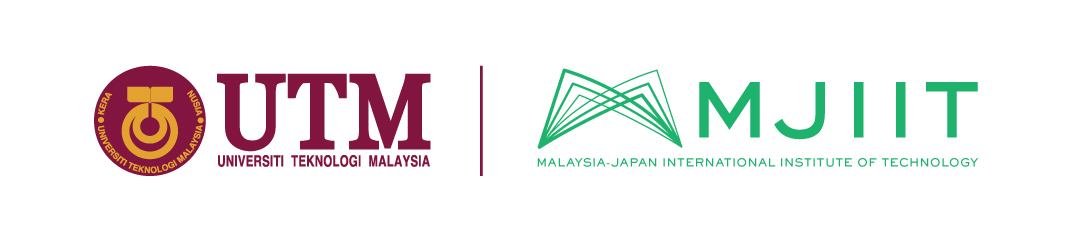 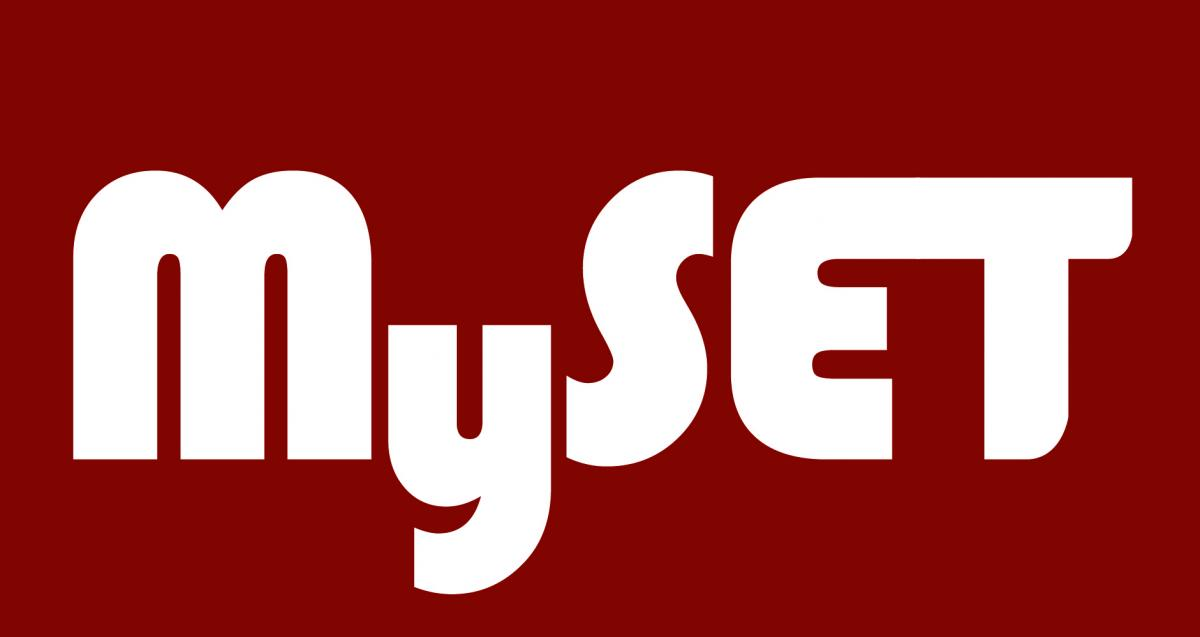 Gap Analysis
Programme Outcomes (Graduate Attributes)
Knowledge Profile (Curriculum)
(Complex) Problem Solving
Final Exam
Design Project
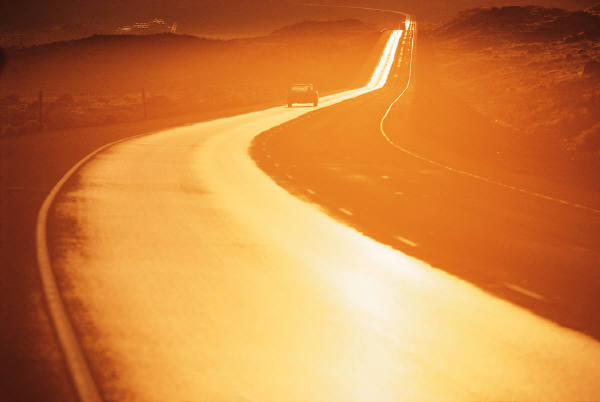 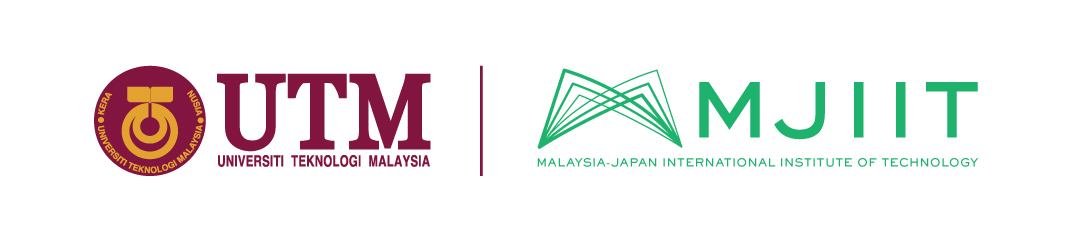 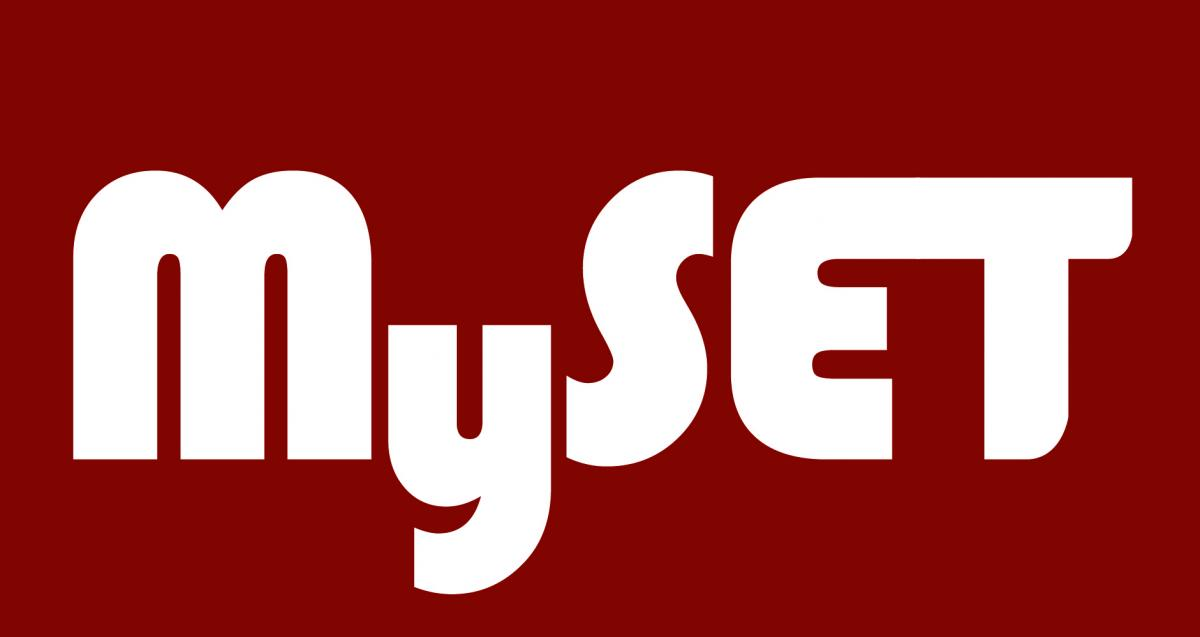 PROGRAMME OUTCOMES
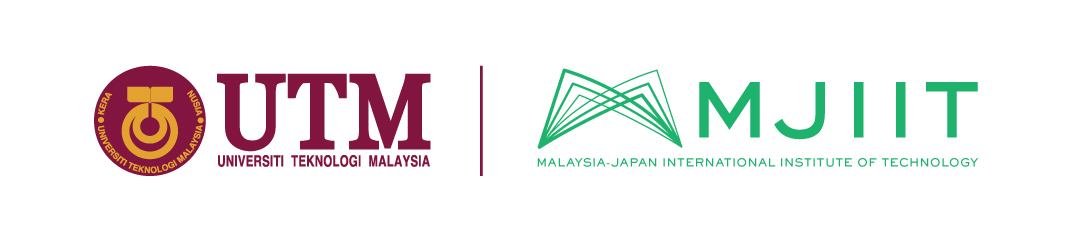 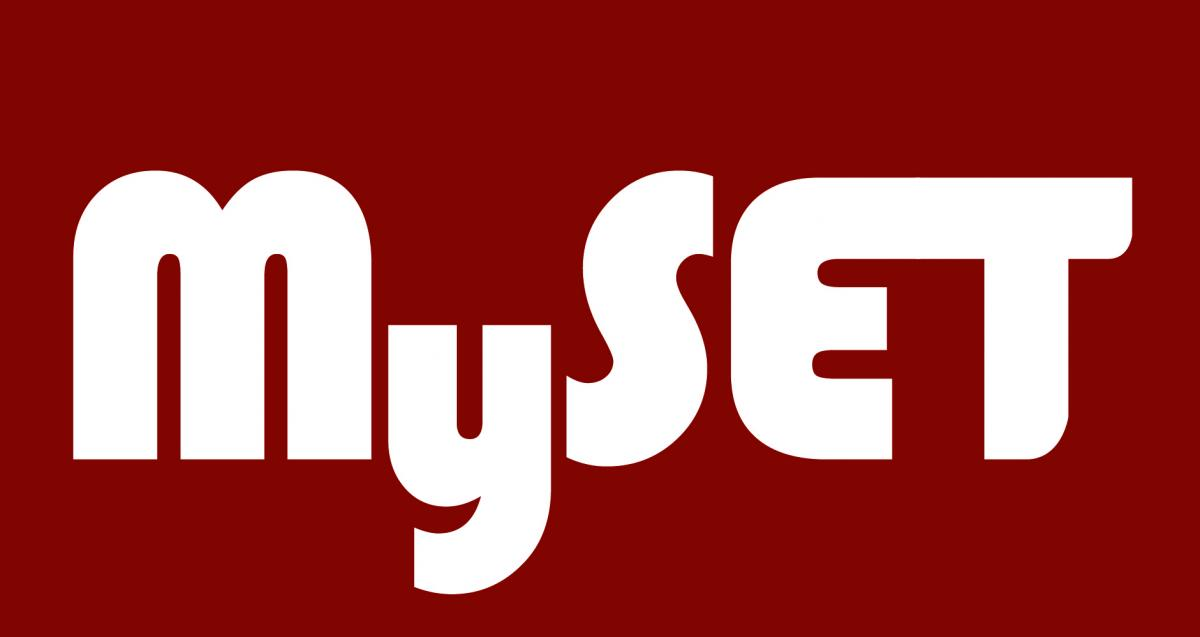 PROGRAMME OUTCOMES
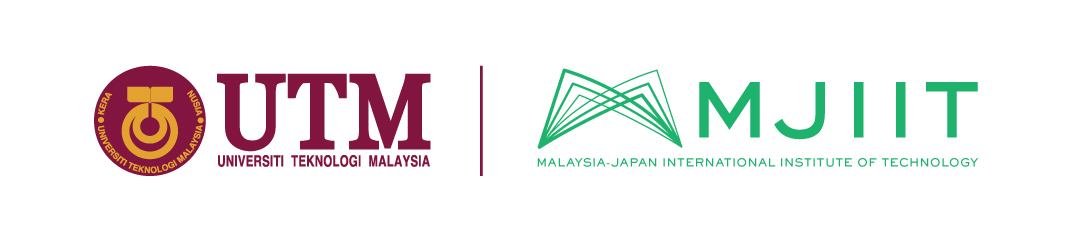 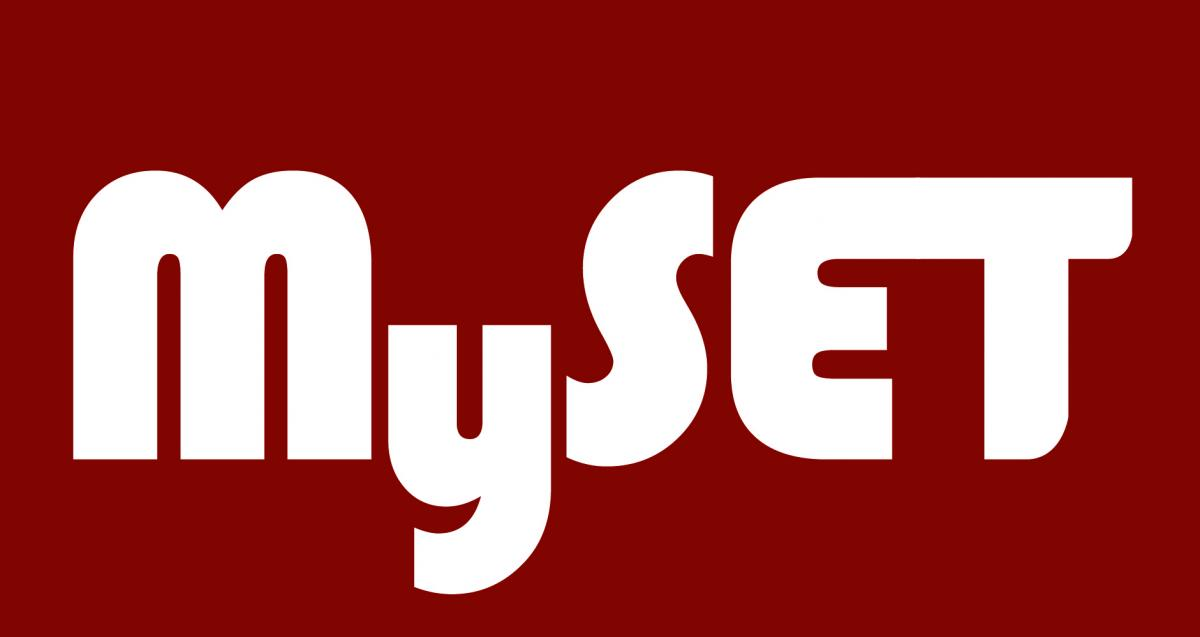 PROGRAMME OUTCOMES
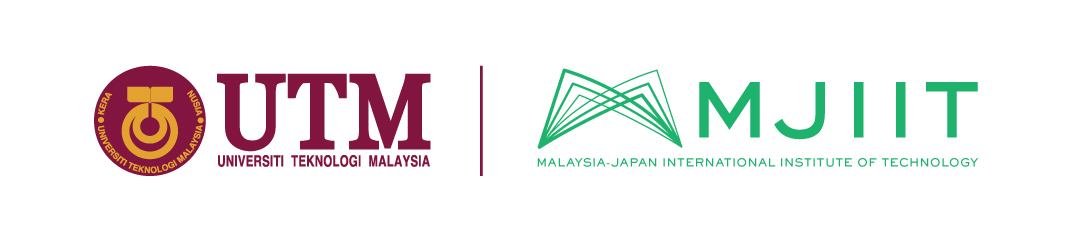 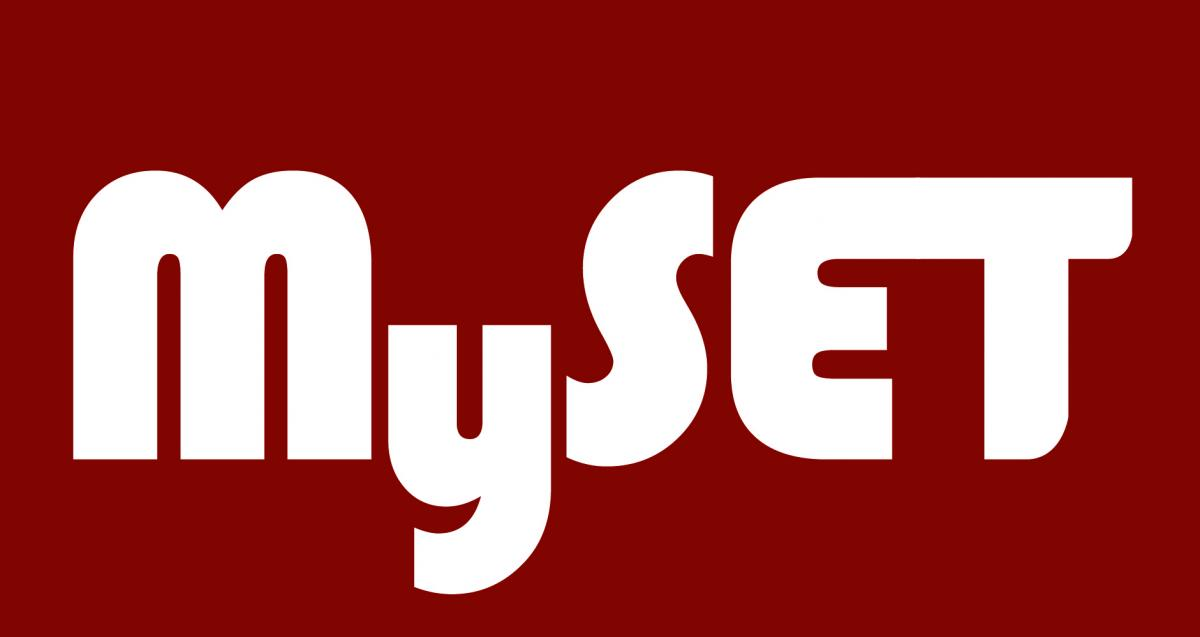 PROGRAMME OUTCOMES
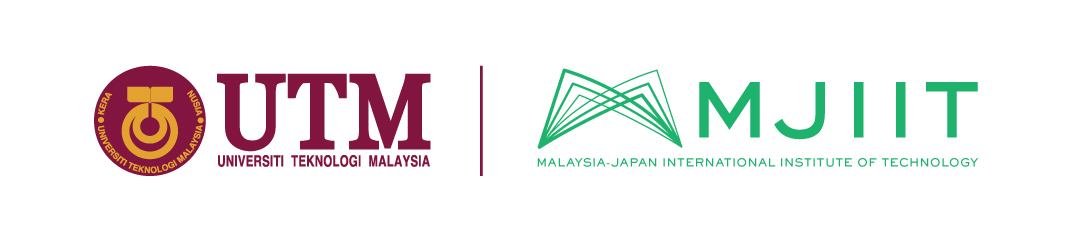 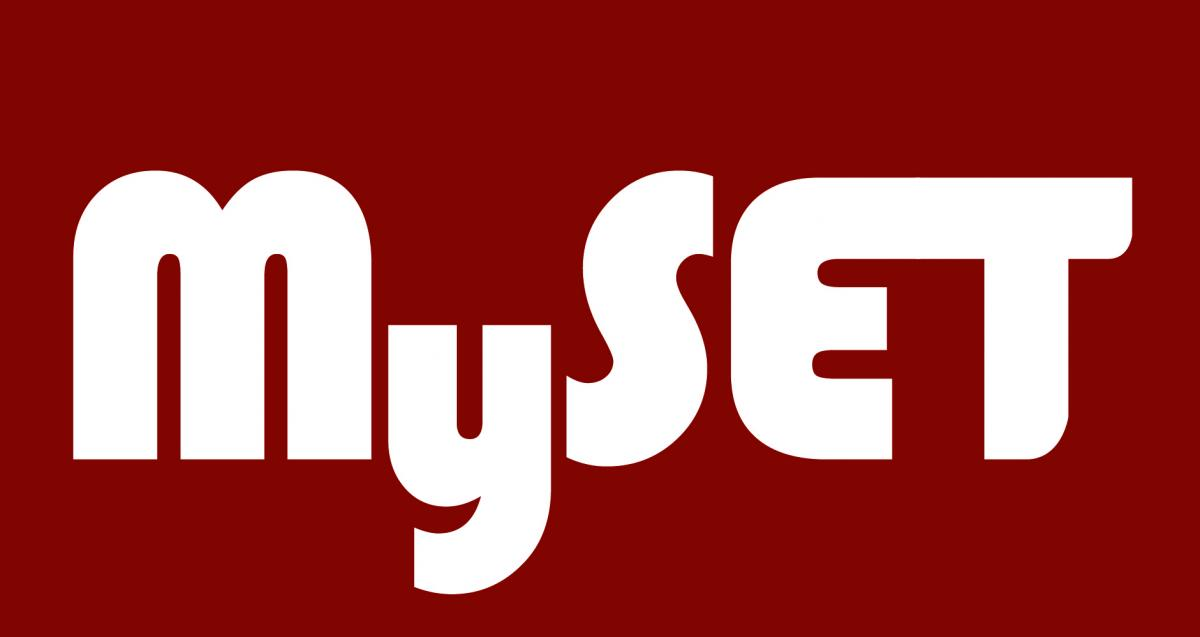 PROGRAMME OUTCOMES
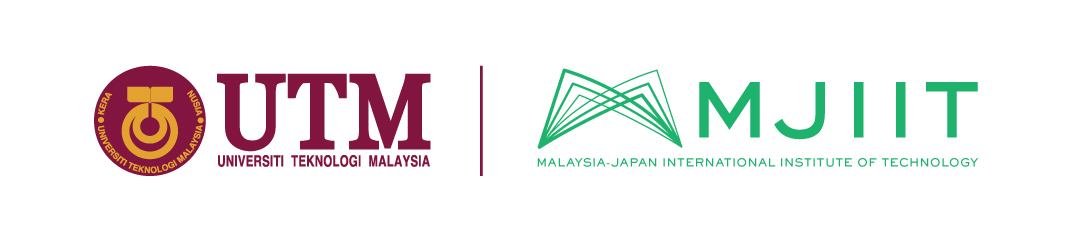 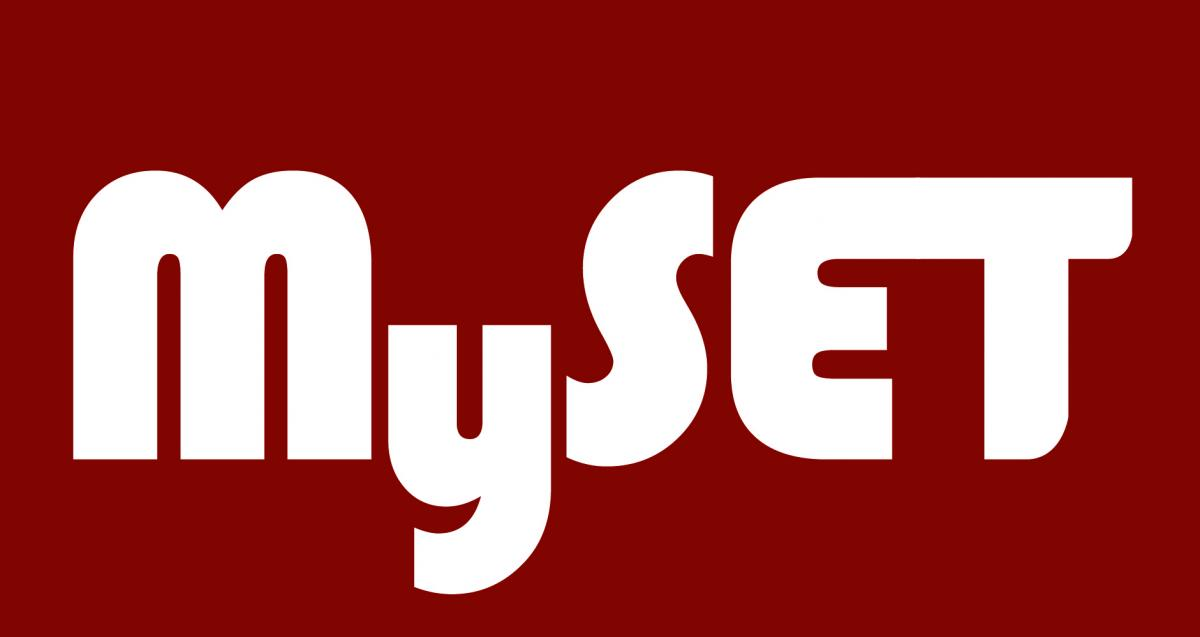 PROGRAMME OUTCOMES
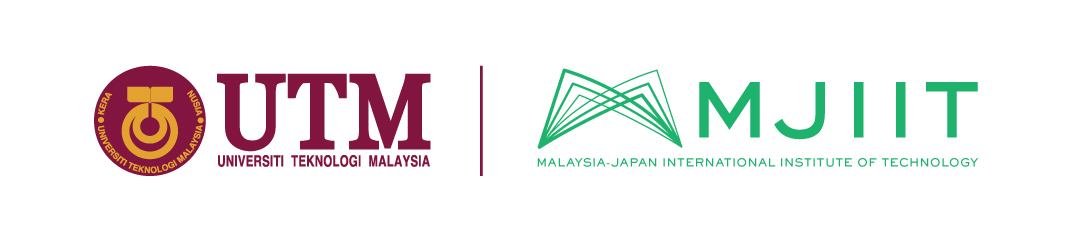 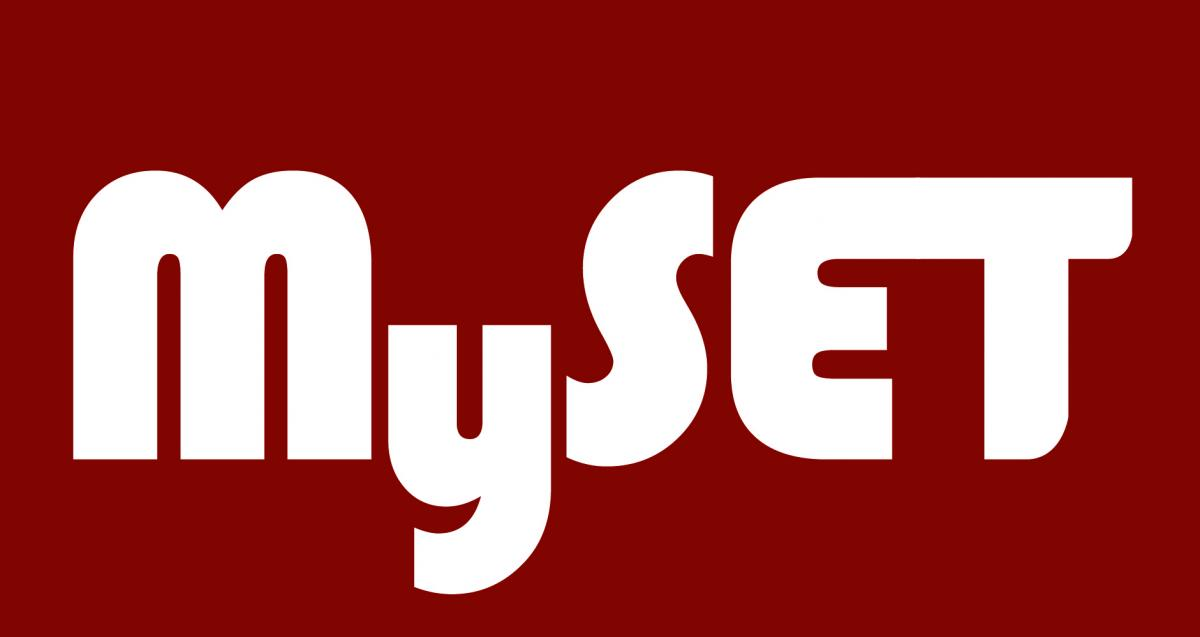 Mapping the Programme Outcomes
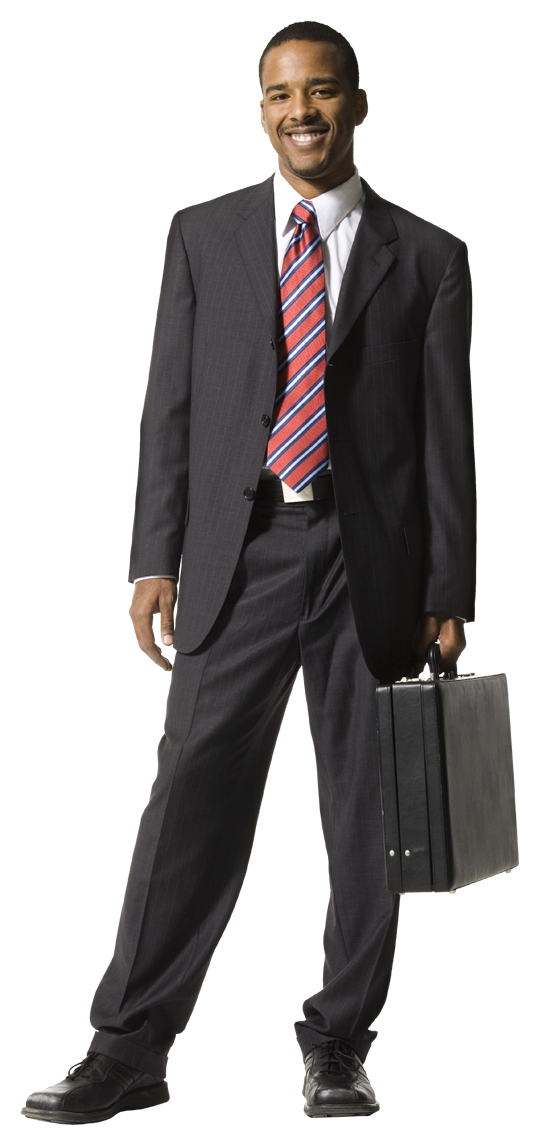 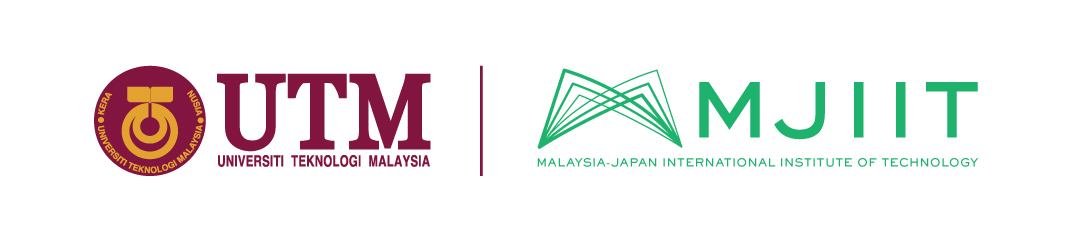 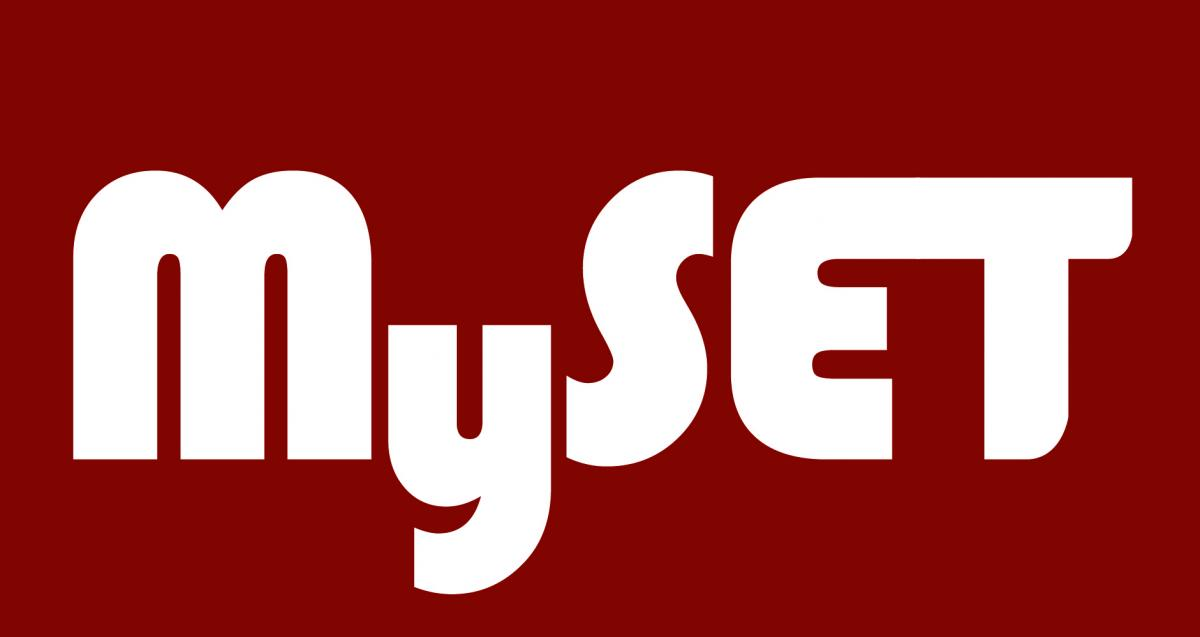 Action & Status
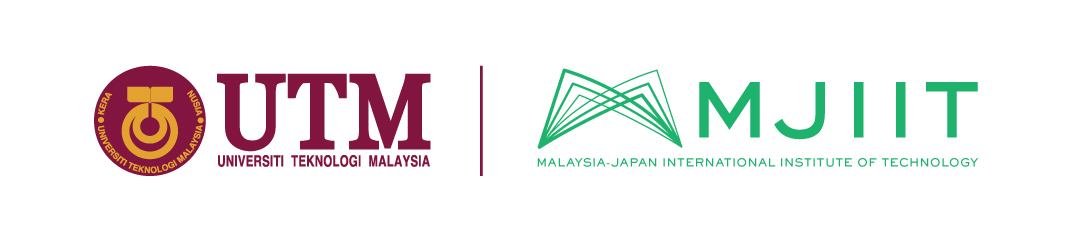 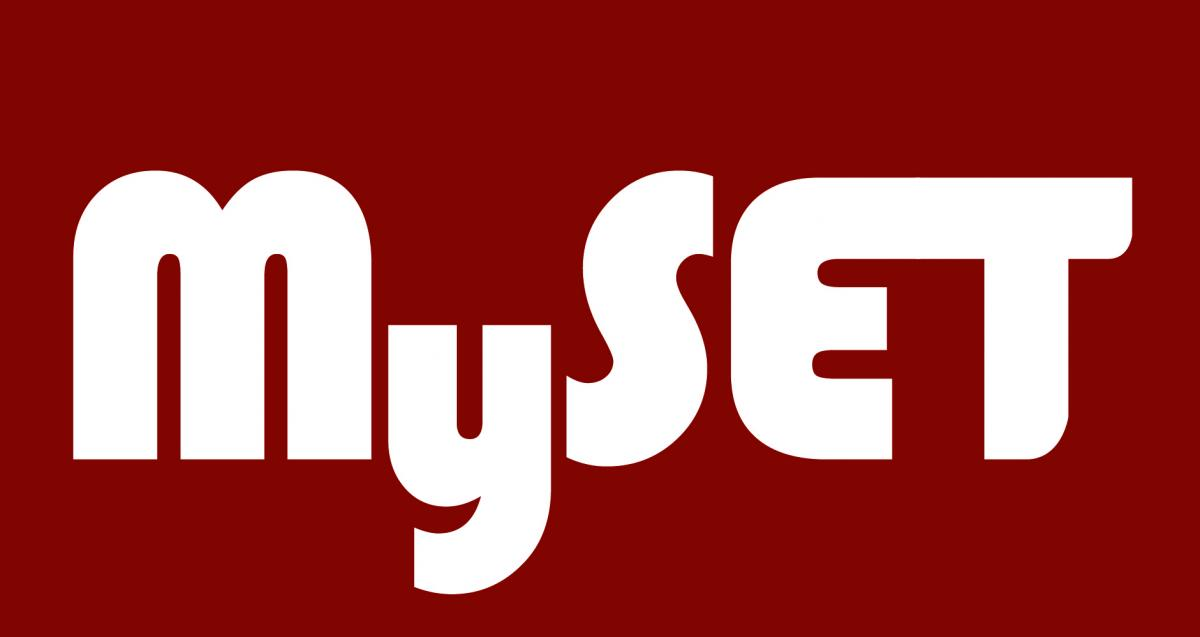 Knowledge Profile (Curriculum)
Complex Problem (Higher Taxonomy Level)
Complex Engineering Problems have characteristic WP1 and some or all of WP2 to WP8 that can be resolved with in-depth forefront knowledge
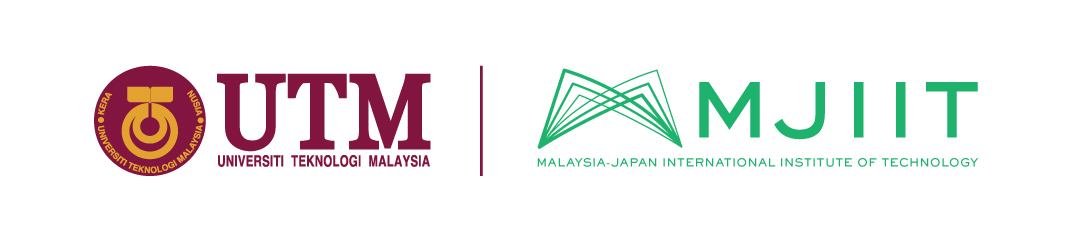 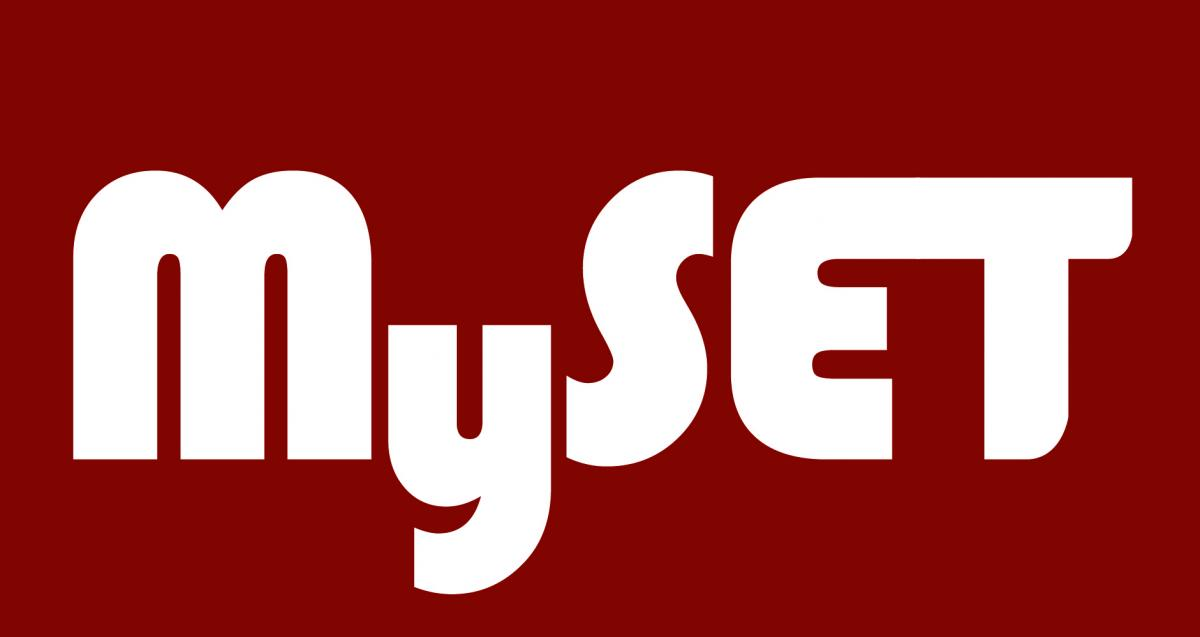 Complex Engineering Activities (Project based)
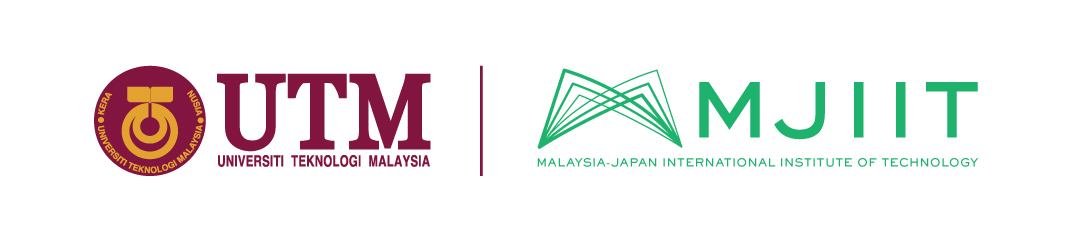 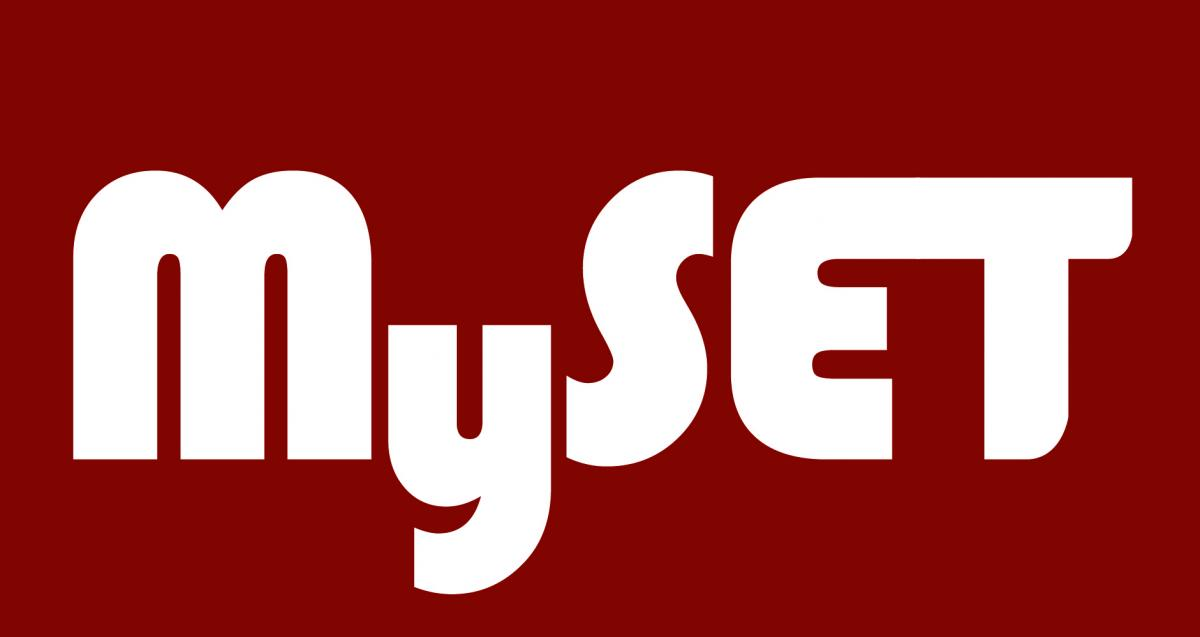 How does complexity relates to curriculum?
General Subjects
Industrial Placement
Core & Specialist (Engineering) Subjects – Complex Problem Solving
Elective Subjects – Complex Problem Solving
Design Project – Complex Engineering Activities
Final Year Project – Complex Problem Solving
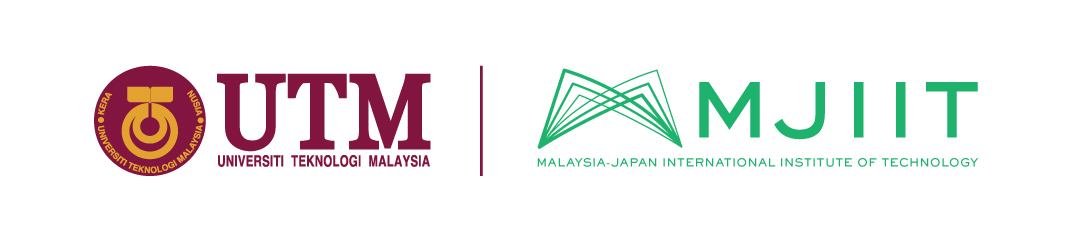 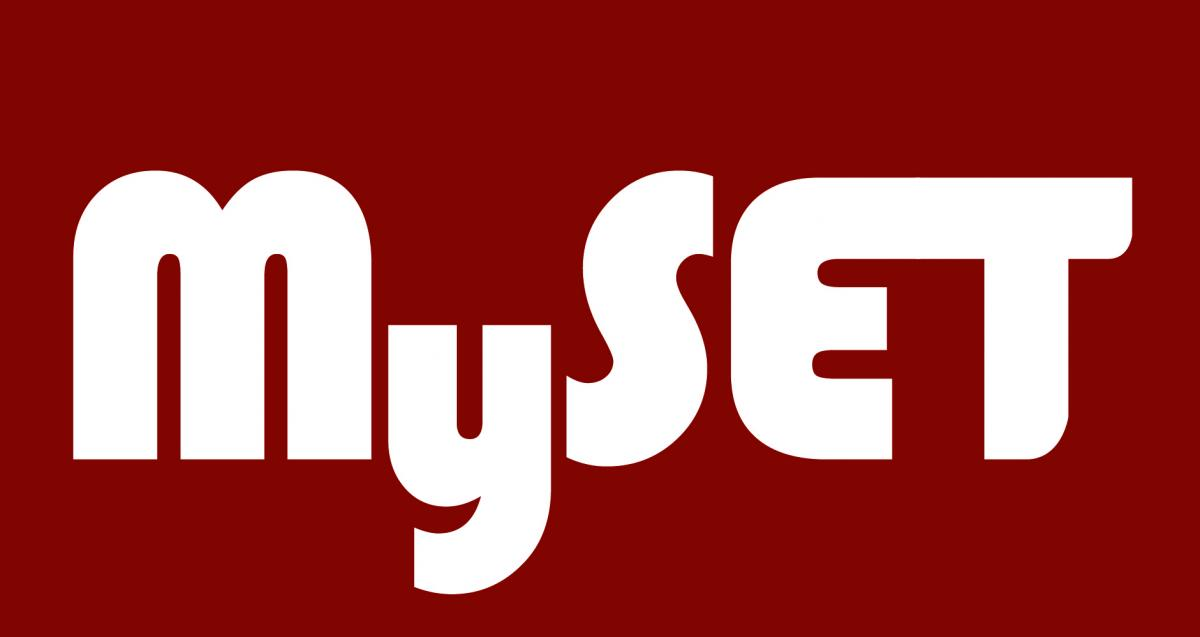 Conclusion
Manual is immediately applicable
Need a gap analysis
Plan & implementation based on cohorts
Addressing significant gaps
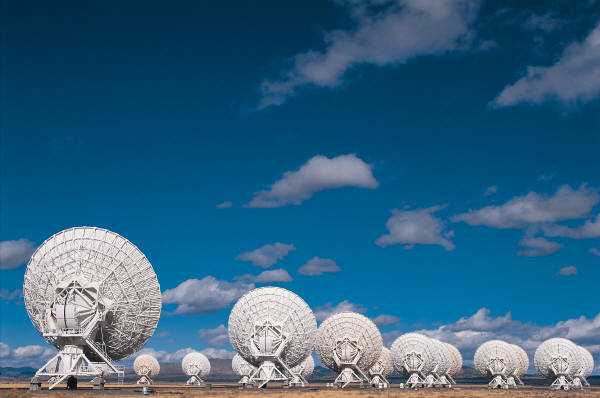 Exercise 1: Scenario
OneMalaysia University decided to start a new “general” engineering programme (Bac of Eng) in addition to the existing two programmes. The existing programmes have only one common programme objective, i.e., “to produce engineers (according to the related field). The team which includes you is responsible to develop the new programme, and had decided to expand the programme objectives to include
Global player
Leading in advanced design
16
Questions
Identify the appropriate POs for the new programme, and link them to the PEOs
Identify the suitable taxonomy level for the respective POs.
A course, Strength of Materials has been identified as a fundamental course for the new programme. Develop the course outcomes and identify the appropriate taxonomy level.
17
Questions
How would you assess the course’s cognitive outcomes?
If you have to include non-cognitive outcomes, what are the possible assessment techniques to be employed?
Establish a mechanism to demonstrate attainment of the course outcomes (both formative and summative)
Show that the course outcomes contribute to the programme outcomes.
18
Exercise 2
How would you design the assessment for the above matrix?
19
Exercise 3
Discuss on the attainment of COs 
and POs (using Exercise 2)for both 
Tables, 1&2
20
Exercise 4
Discuss on the potential problems, if any,  where 3, 2, 1, and 0 refer to High, Moderate, Low, and No emphasis, respectively. C1..4 refer to the courses, whereas PO1..3 refer to Programme Outcomes.

How would cohort POs attainment be obtained?
21
Exercise 5
Identify suitable assessment techniques for the different delivery modes.
22
Exercise 6
Write a brief executive summary of how you are going to facilitate learning in your course (remember you must be able to demonstrate that learning has taken place)
23
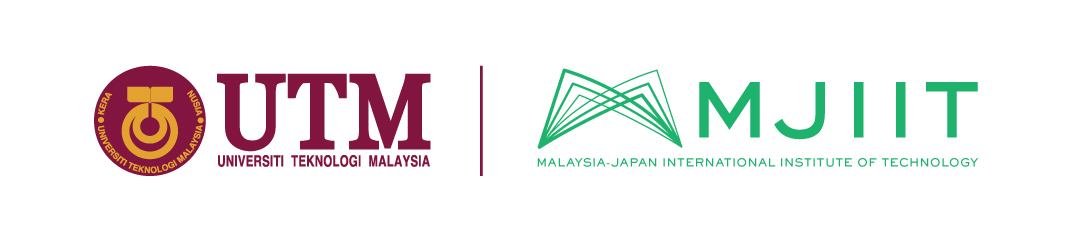 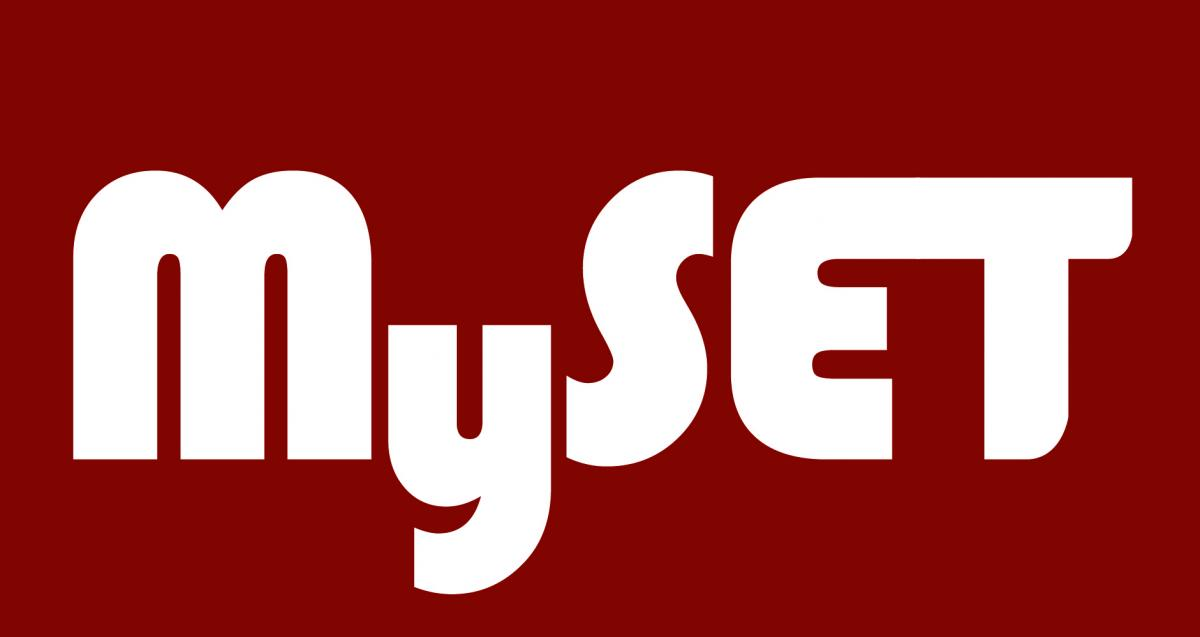 Terima Kasih
Shukria
Thank You
Arigatogozaimasu
Engineering the Nation with Precision for Sustainable Development